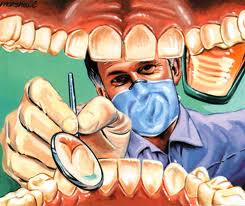 Dental careers
How many teeth do you have?!?!?
32 Adult & 20 Baby
What are dental careers?
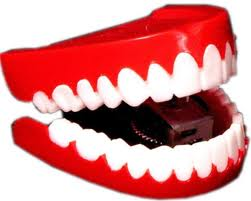 Dental workers focus on the health of the teeth and the soft tissues of the mouth.
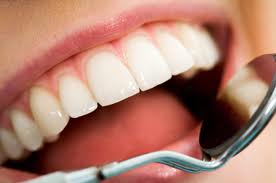 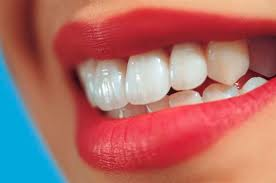 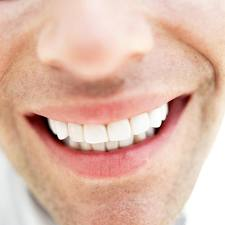 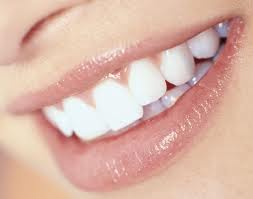 Where do they work?
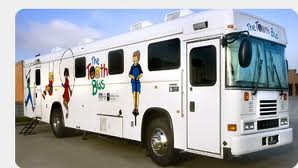 Private dental offices
Dental laboratories
Dental clinics
Dental dept.'s in hospitals, health departments, or government agencies
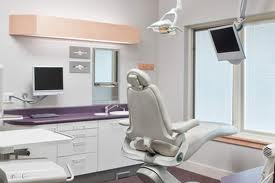 Its not just about a dentist…
Specialty Areas
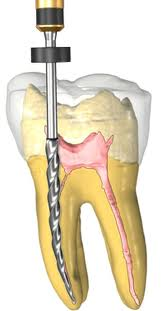 Endodontics
Tx of dx’s of the pulp, nerves, blood vessels, and roots of the teeth. Root Canal therapy (RCT).

Orthodontics
Straightening of the teeth
Cosmetic and medical reasons

Oral Surgery
Surgery on the mouth, jaw, and teeth
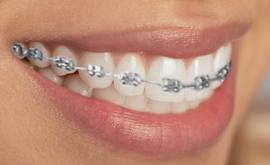 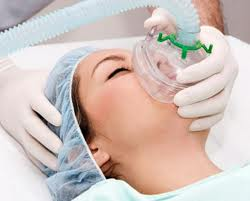 Specialty Areas cont…
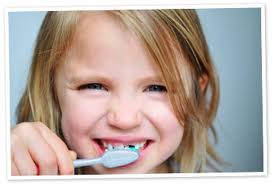 Pedodontics
Dental txfor children and adolescents

Periodontics
Prevention & tx of dx of the bone, gums, and structures supporting the teeth.

Prosthodontics
Replacements of natural teeth with artificial teeth (dentures)
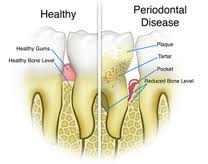 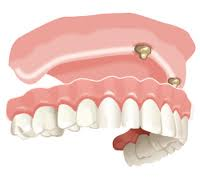 Career Details
Dentist
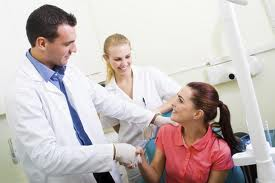 DMD or DDS
Examine teeth and mouth tx disease 
Surgery on gums, teeth, and tissues
Educate on prevention
Supervise 
Entrepreneurs

Bachelors+ 3-4 yrs of dental school + 2 or more years specialized training
Licensed in state of practice

$84,000 to 200,000
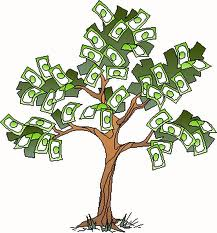 Dental Hygienist
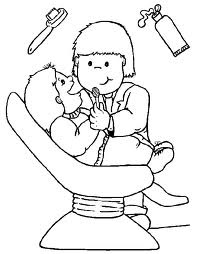 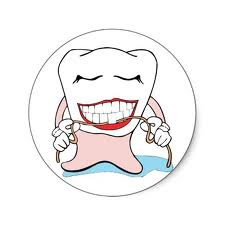 DH or LDH
Works under a dentist
Preliminary exams of the teeth and mouth
Remove stains/deposits and cleans teeth
X-rays
Associates degree and beyond
Most programs are very competitive

$35,700 to $69,000
Dental Lab Technicians
DLT’s

Repair and make a variety of dental artificial devices (dentures, crowns, bridges, orthodontic devices)

Work under orders from a dentist


$19,400 – $52,600
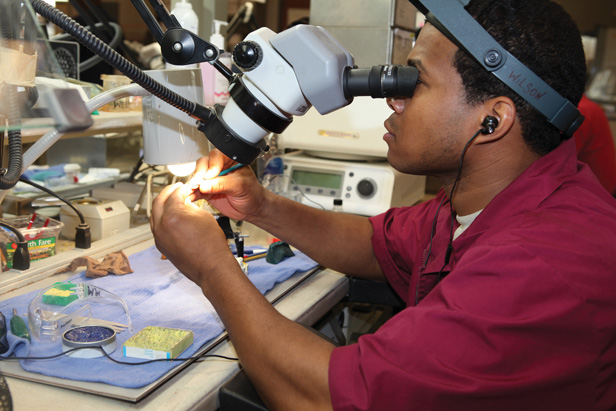 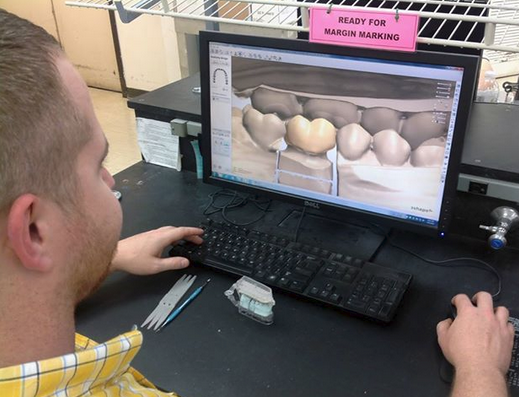 Dental Assistants
DA
Work under a dentist
Pass instruments
Prepare pt for the dentist
Xrays
Teach preventive care
Assist dentist with dental surgery

$22,000-$35,000
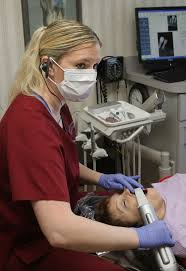 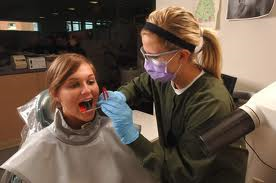 Is a dental career for you?